SPERMATOGENESIS AND OOGENESIS
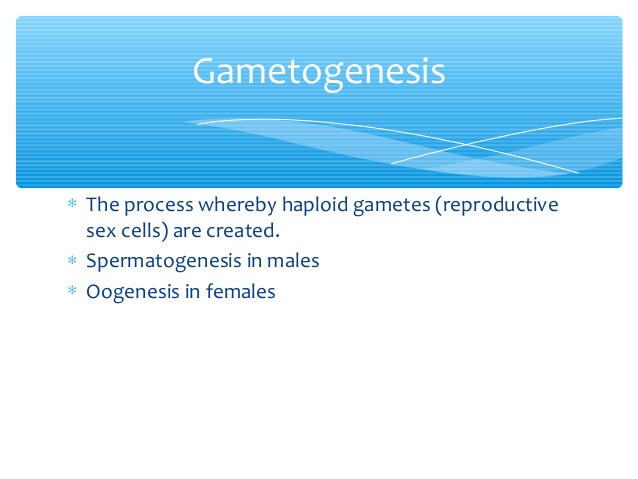 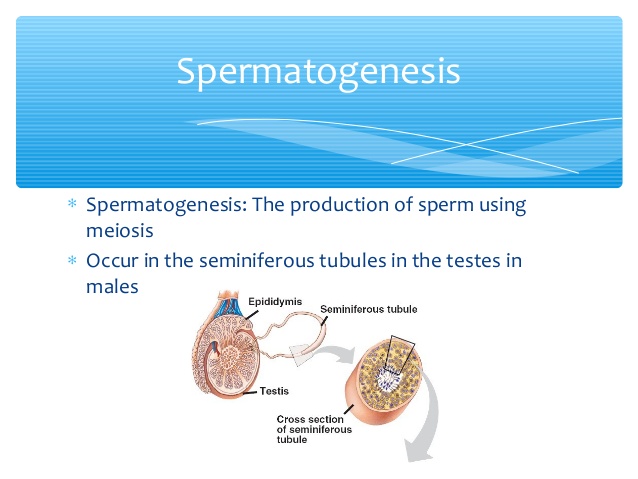 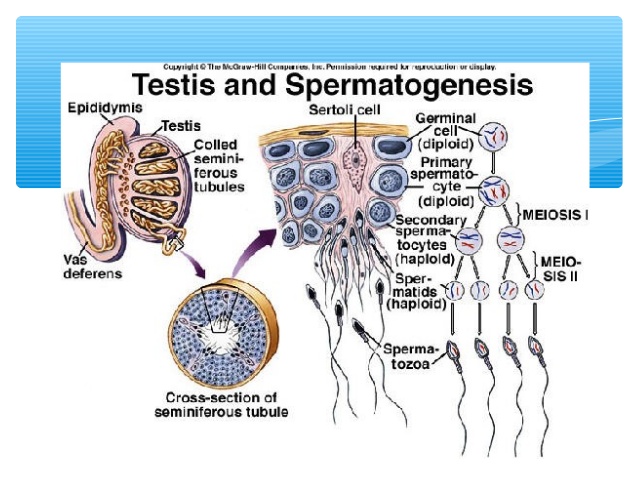 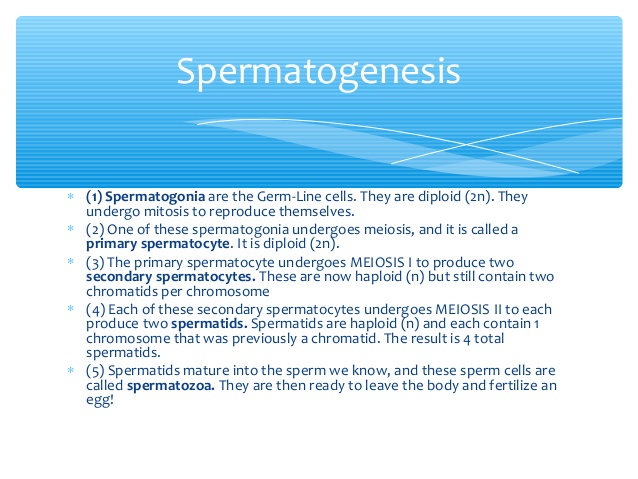 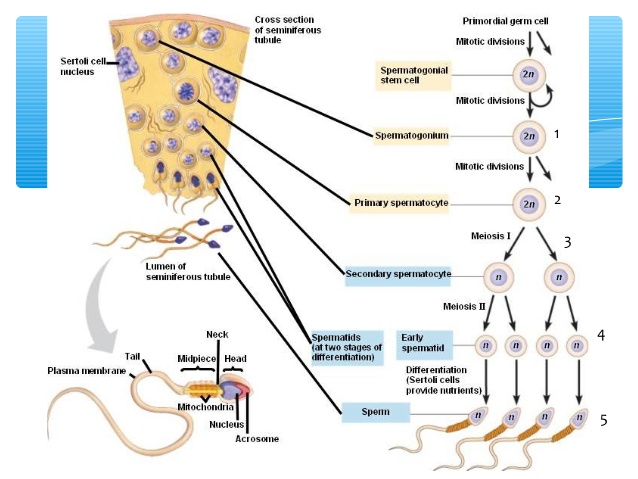 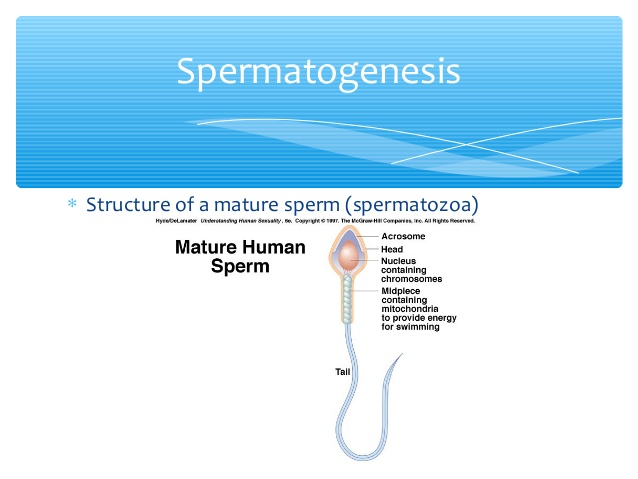 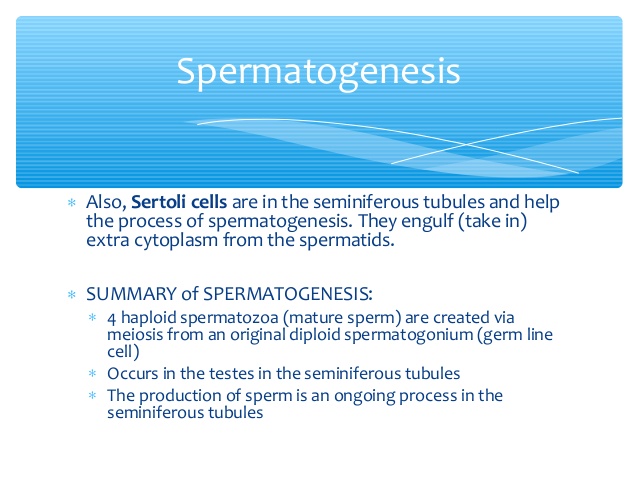 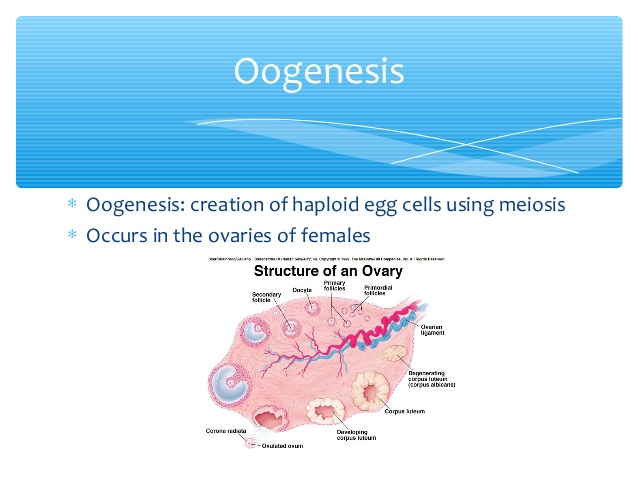 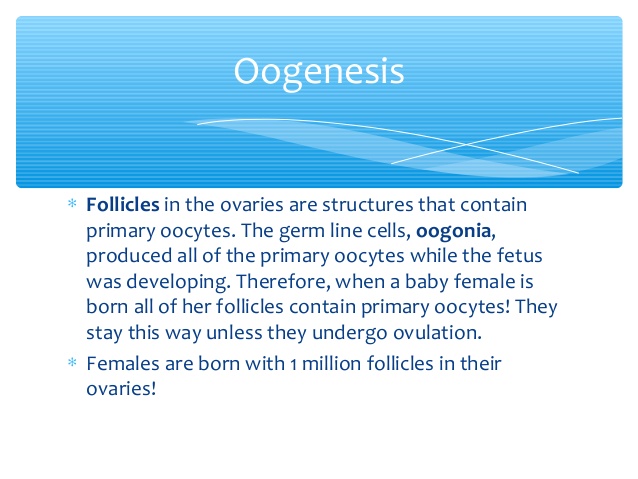 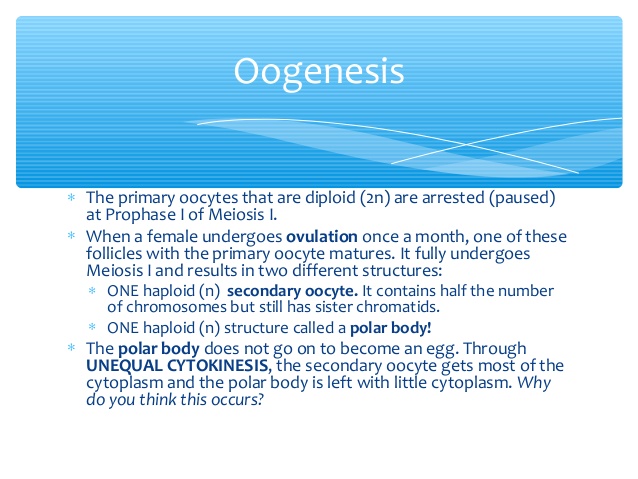 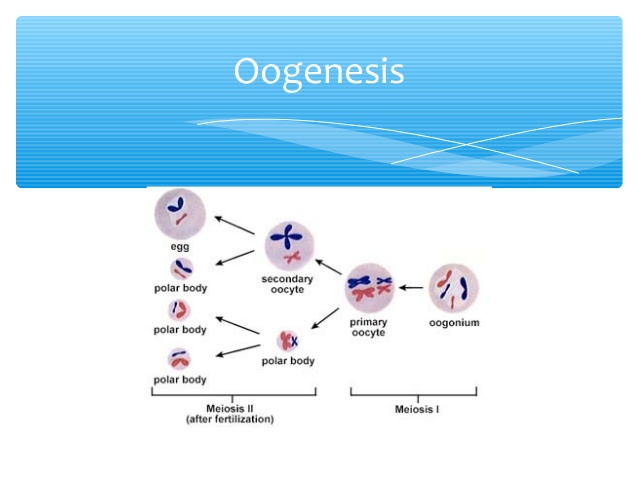 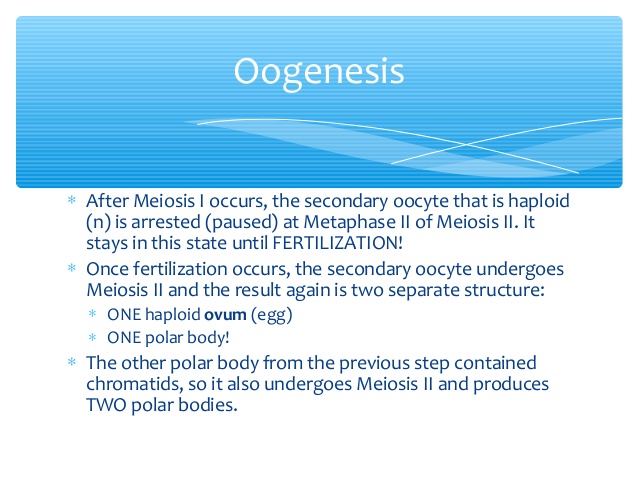 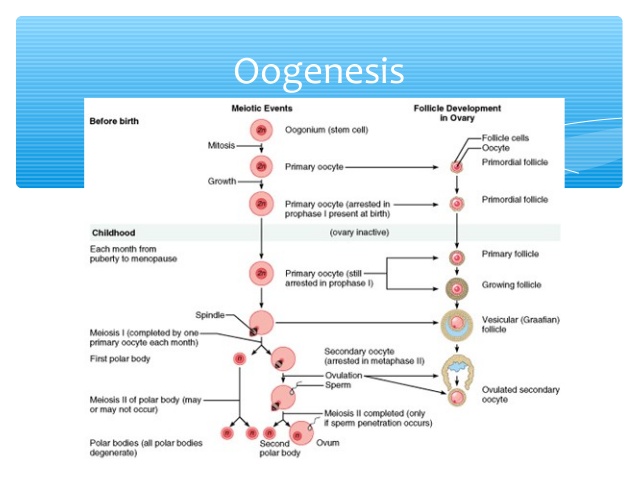 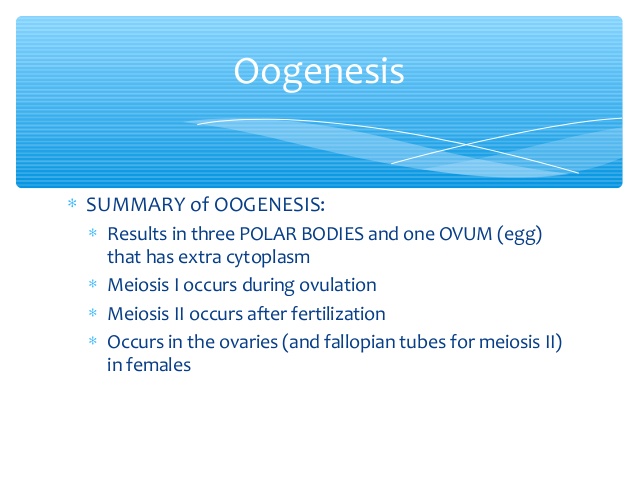 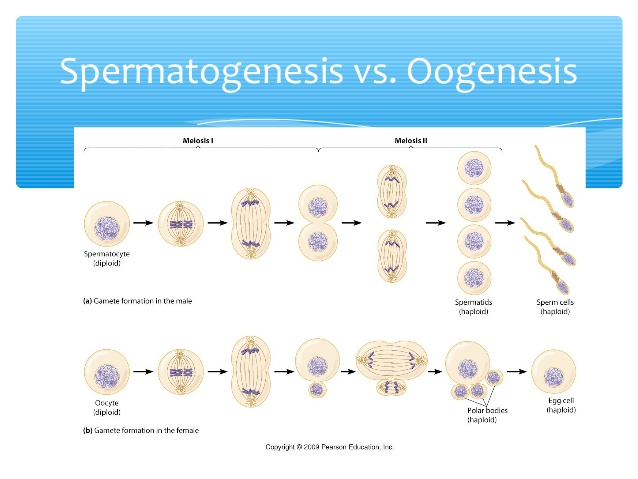